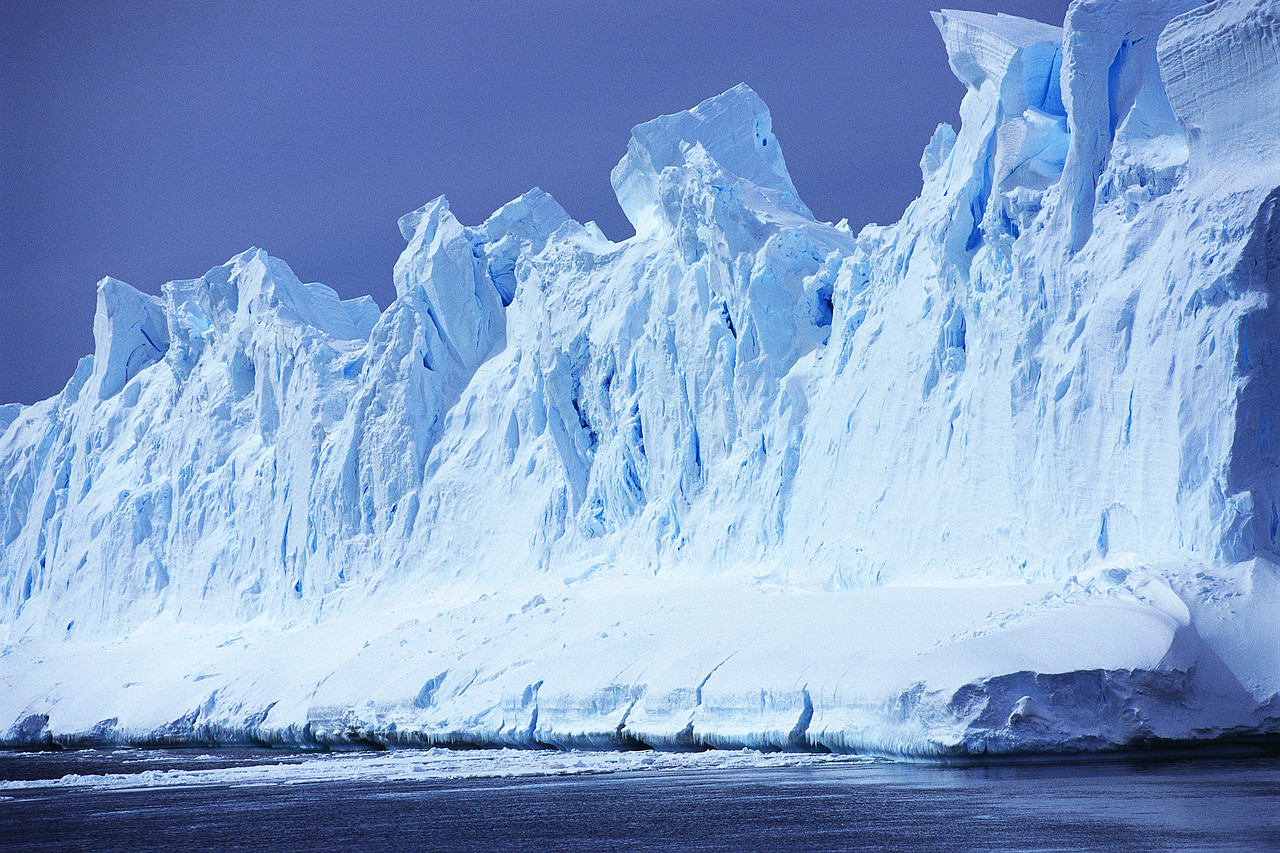 Ледяные пустыни
Выполнила: учитель начальных классов Доставалова К.И.
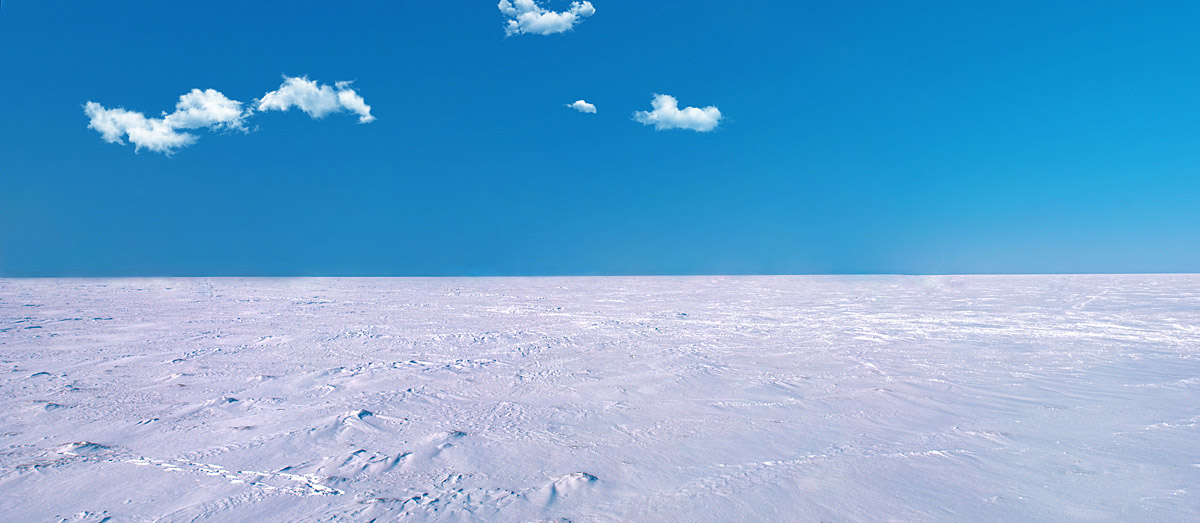 Солнце здесь никогда не поднимается высоко над горизонтом, его лучи дают очень мало тепла. Зимой - полярная ночь, которая длится несколько месяцев.
Летом - полярный день. Несколько месяцев круглые сутки светло, но не тепло.
Зимой температура снижается до −55,  −60 °C,
 Летом средняя температура 0 °C.
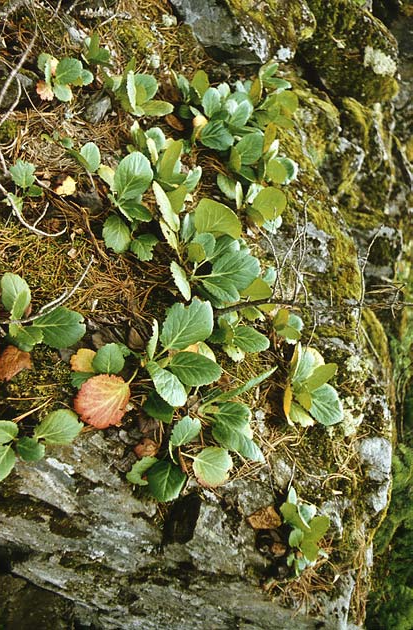 Растительный мир
К суровым условиям 
ледяных пустынь 
приспособились
немногие живые организмы. На камнях
островов  встречаются 
лишайники, кое-где 
растут  мхи, встречаются некоторые виды цветковых  растений: полярный мак, лисохвост, лютик, камнеломка и др.
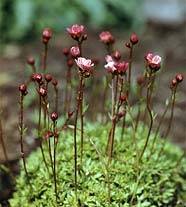 КАМНЕЛОМКА
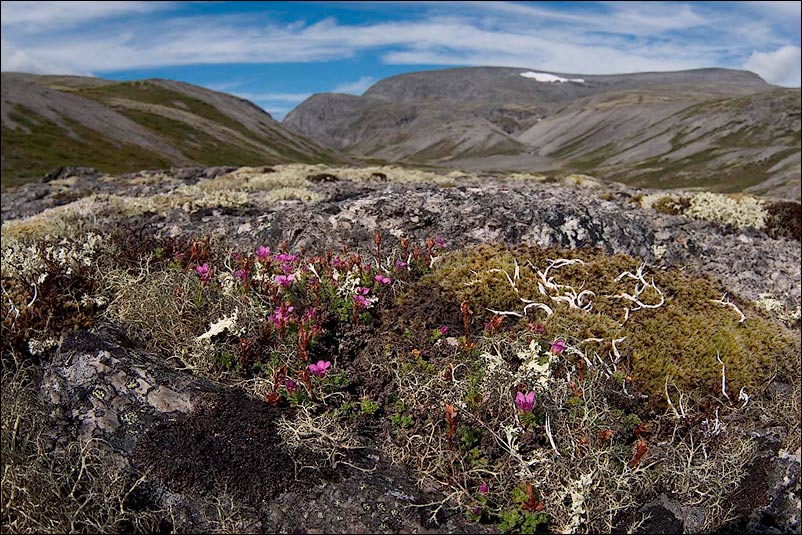 МХИ, ЛИШАЙНИКИ
Животный мир:ПТИЦЫ
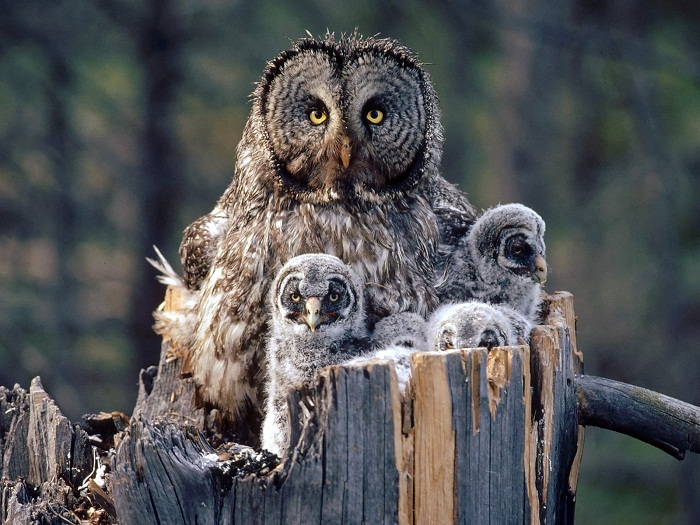 Полярная сова
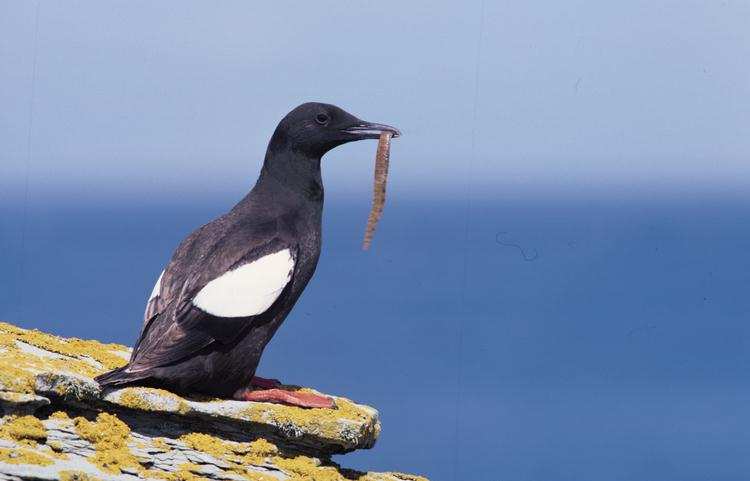 Кайра
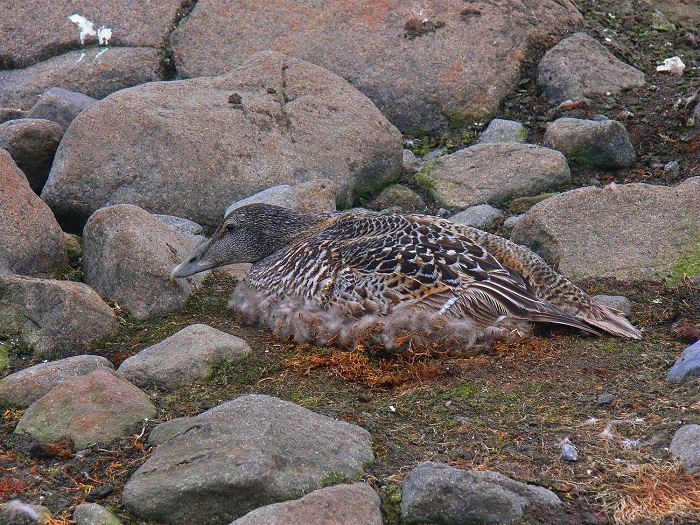 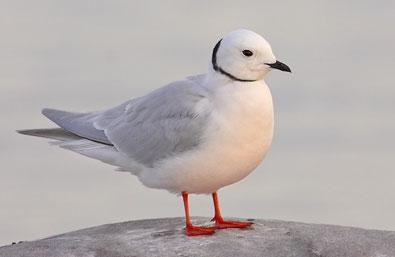 Розовая чайка
Гага
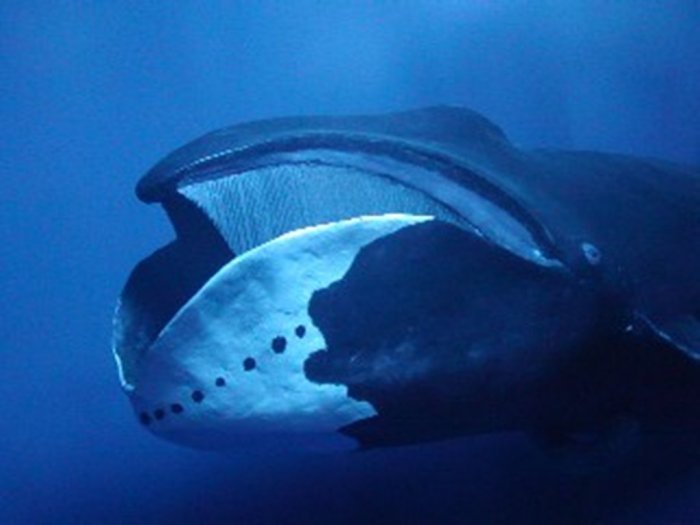 Китообразные
Гренландский кит
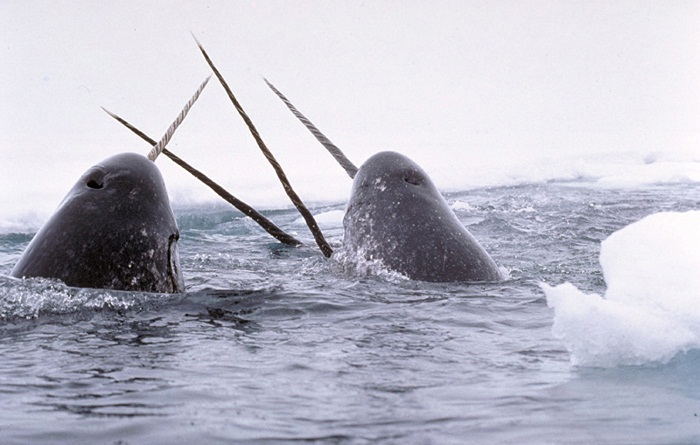 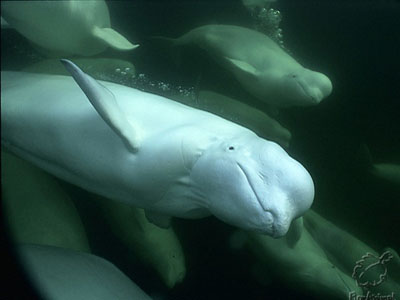 Полярный дельфин или белуха
Нарвал интересен своим длинным рогом, торчащим изо рта, который является обыкновенным зубом, только с длиной 3 метра и весом 10 кг.
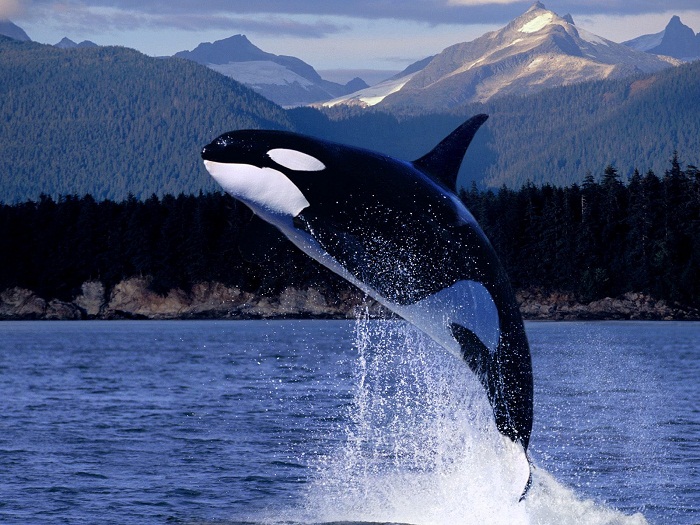 Касатка
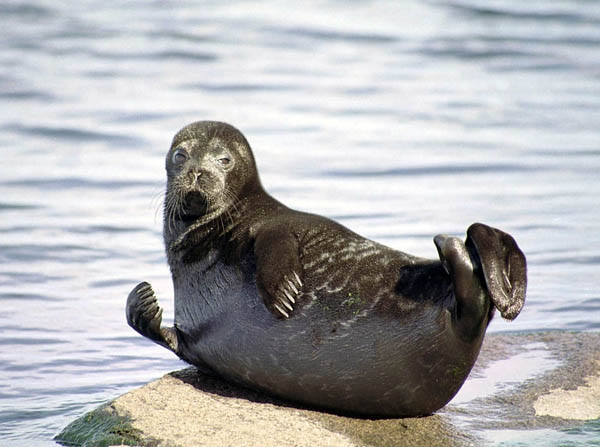 Звери
Кольчатая нерпа
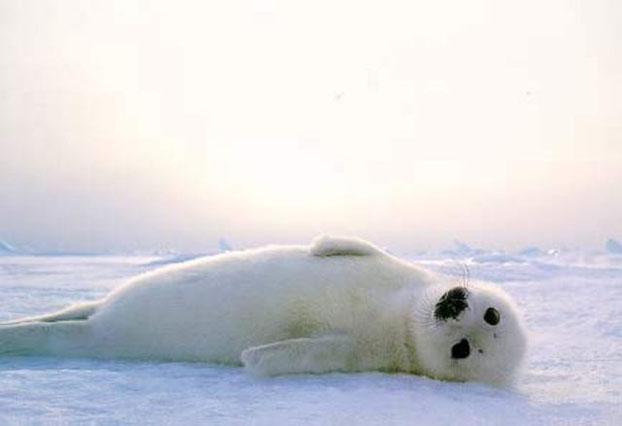 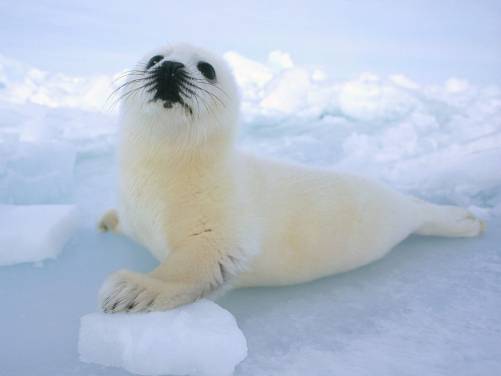 Тюлени
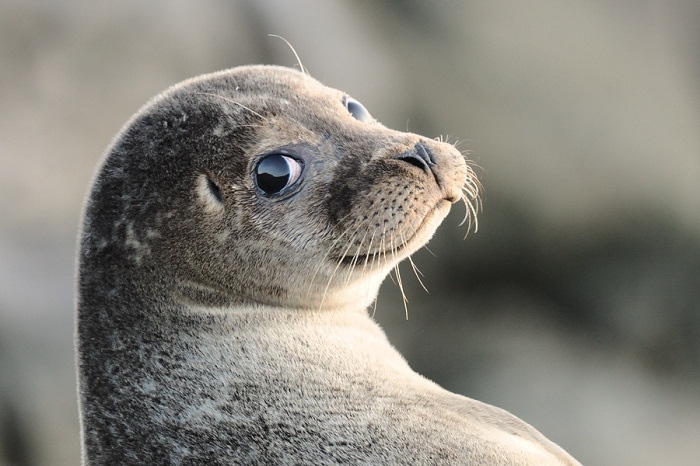 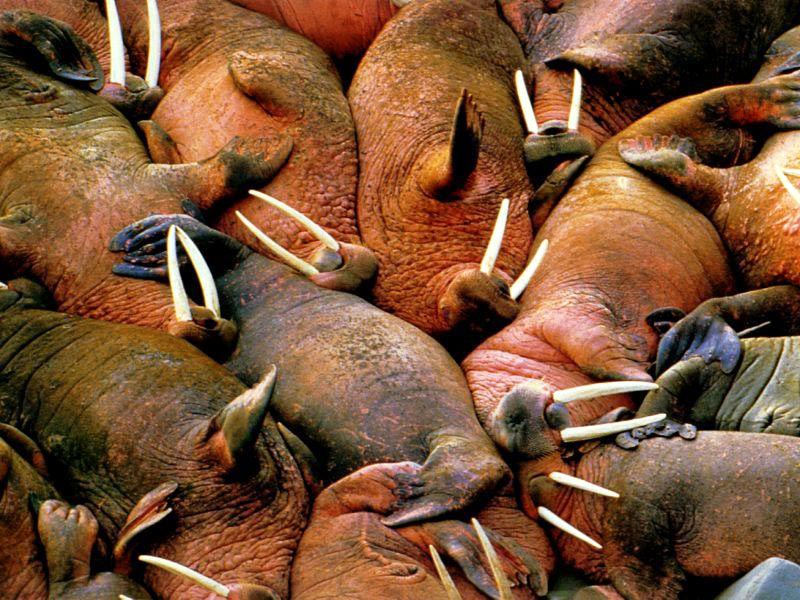 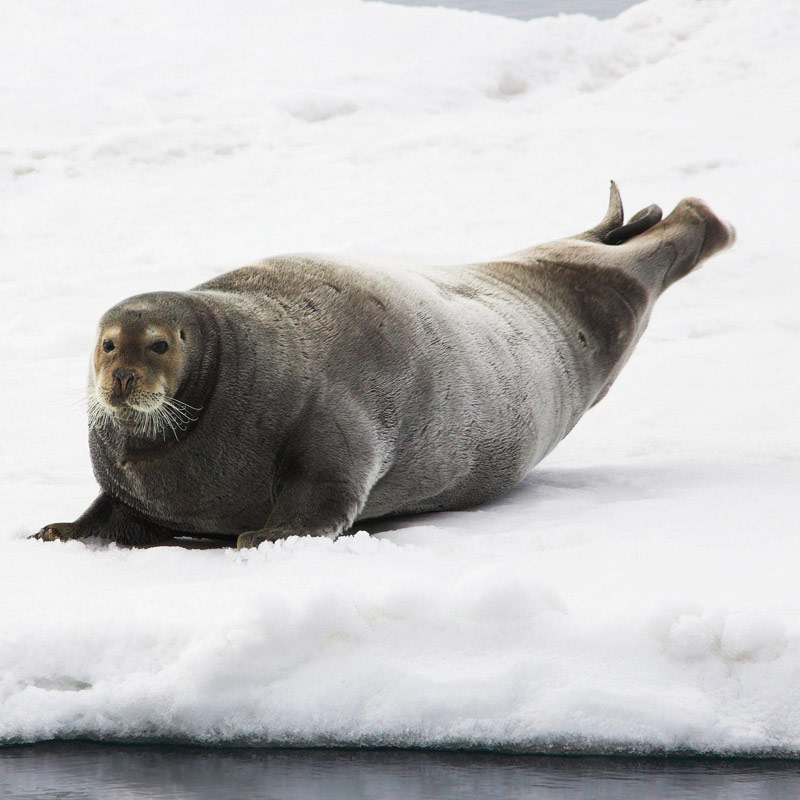 Моржи
Морской заяц
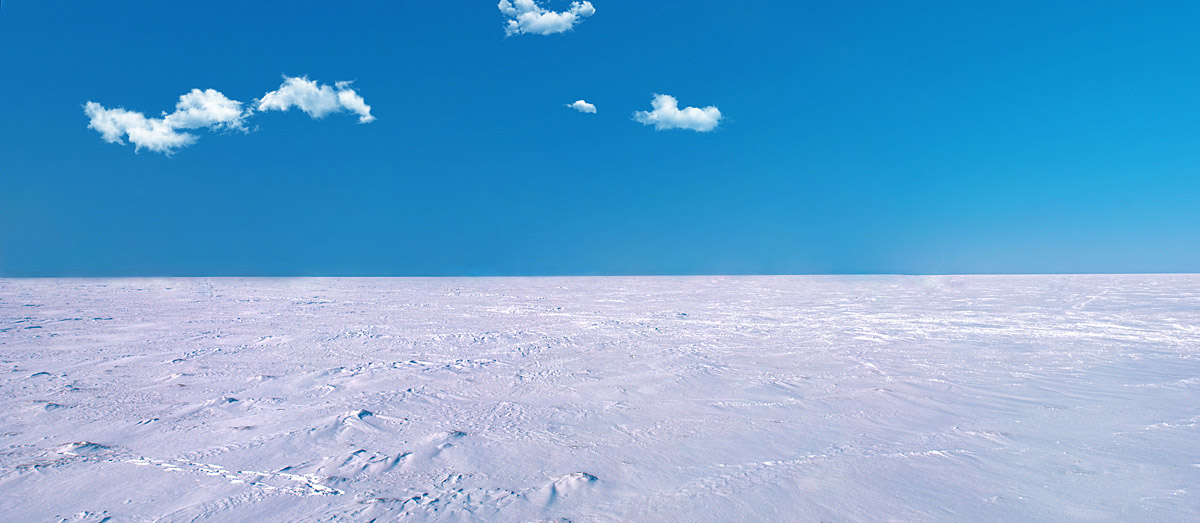 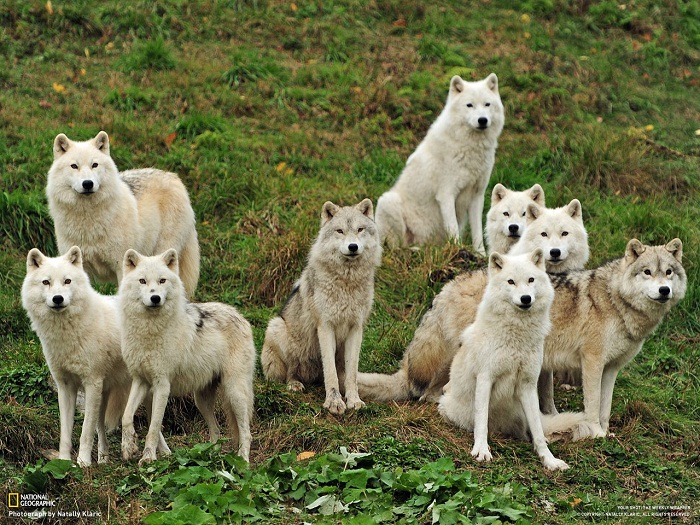 Арктические волки
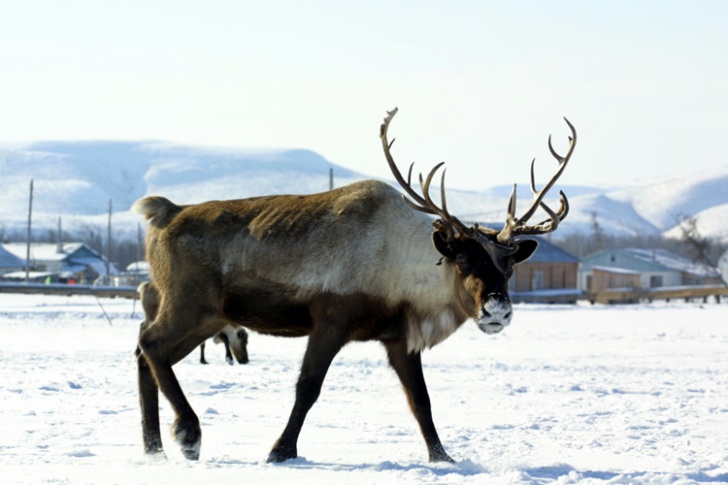 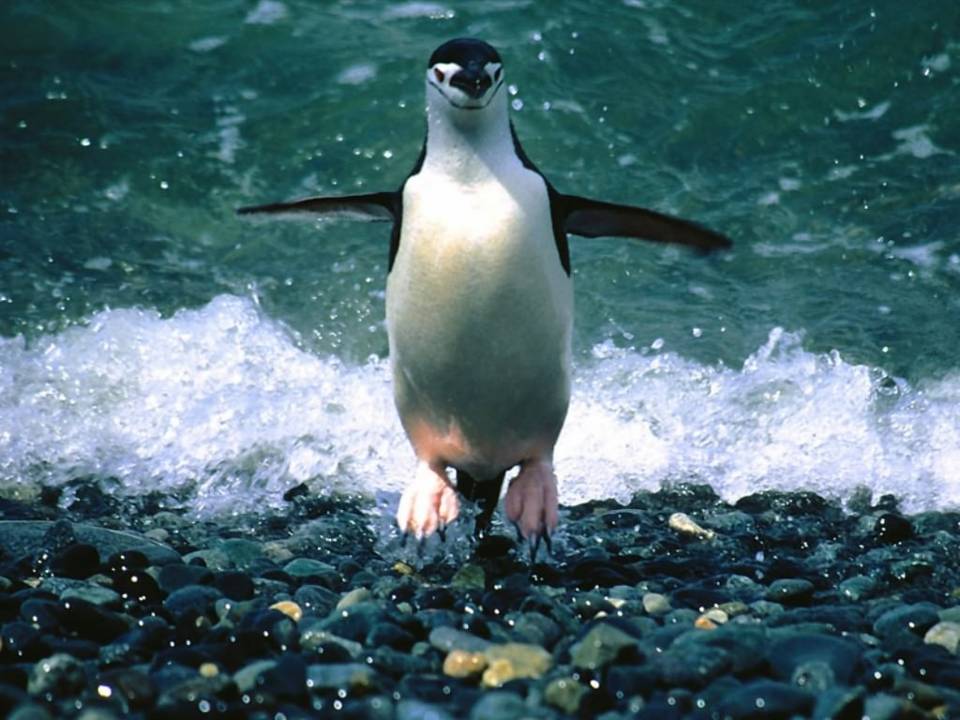 Северный олень
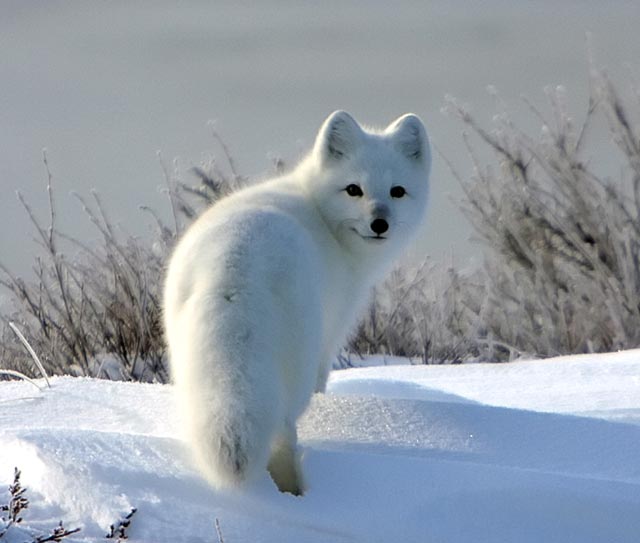 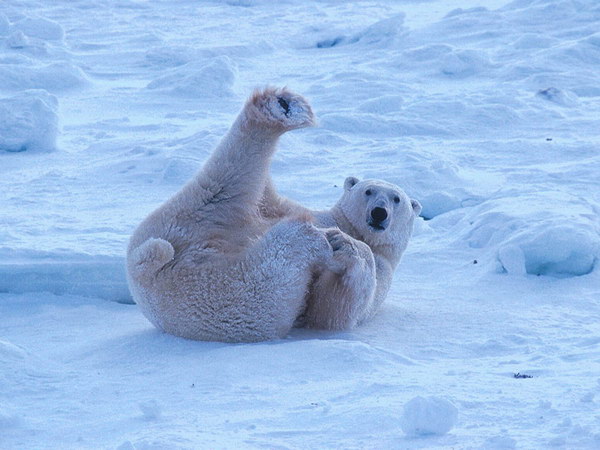 Белый медведь
Песец
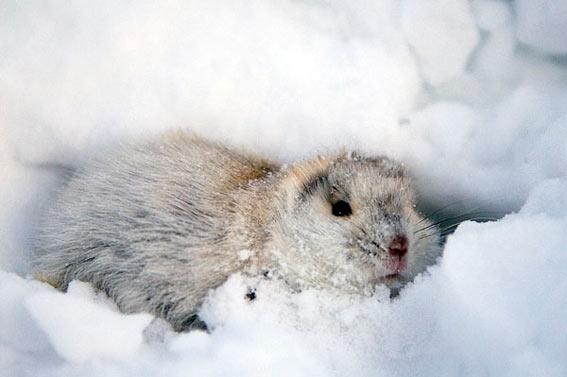 Лемминг
Охрана ледяной зоны.
Для охраны и изучения арктической пустыни создан ряд национальных парков и заповедников, в том числе Гренландский национальный парк, Остров Врангеля и др.
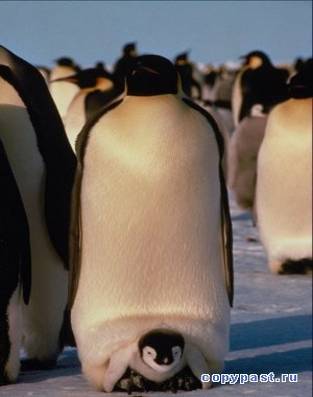 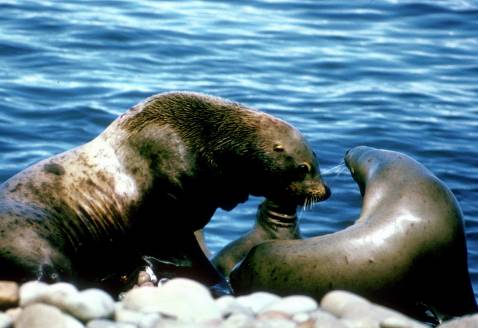 В Антарктическом льду заключено 90% всех запасов пресной воды на Земле. В 1959 году был подписан договор по Антарктике, где предусматривалось использование 
Антарктики только для научных исследований в мирных целях.
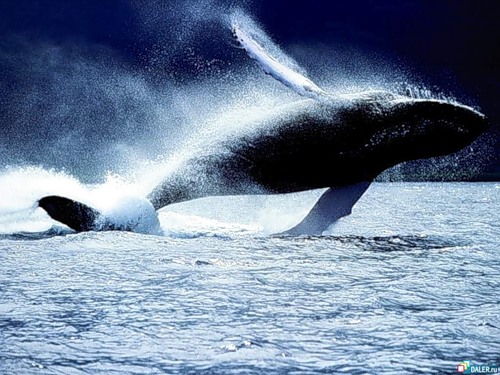 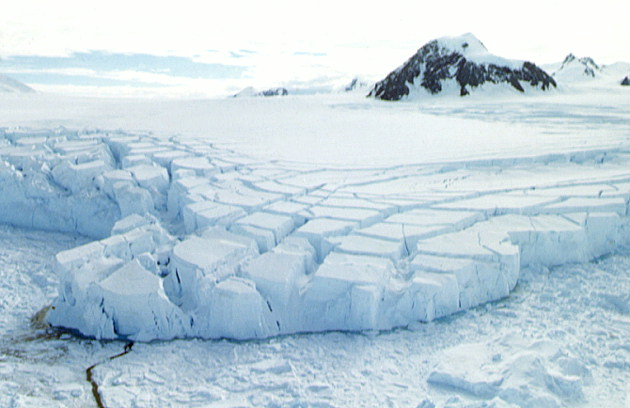 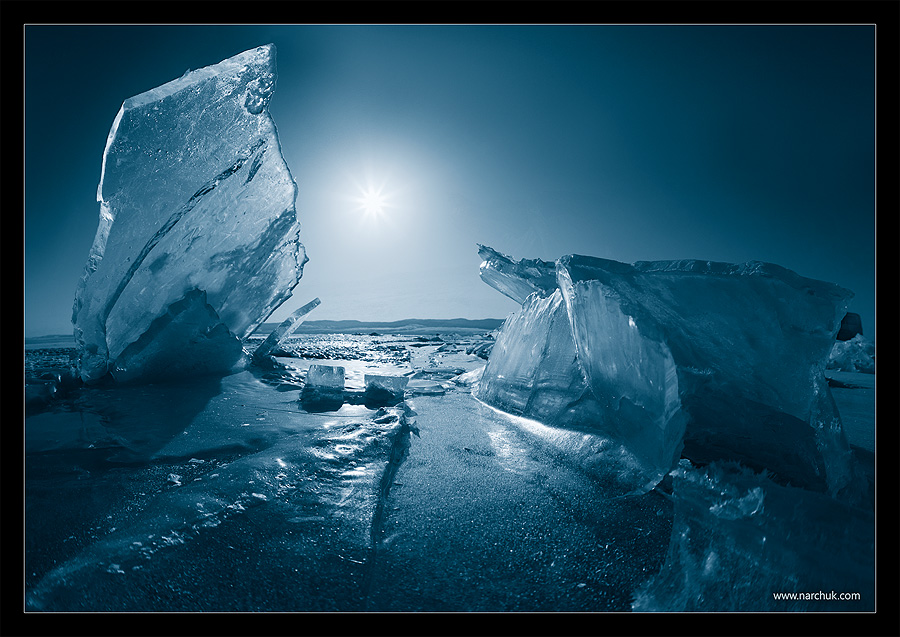 Спасибо за внимание!